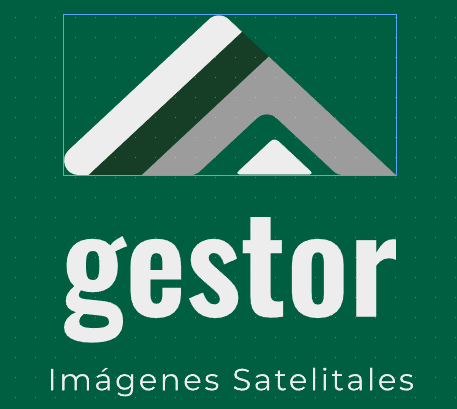 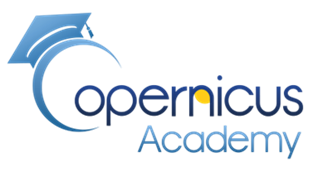 PROYECTO
SATELITES SOCIALES
La Noticia: 

La laguna de Suesca estaría a punto de desaparecer: Pirry 
Febrero 11 de 2021

Algoritmo para detectar masas de agua

El desolador paisaje de la Laguna de Suesca: ¿qué ocurre? 
Febrero 24 de 2021
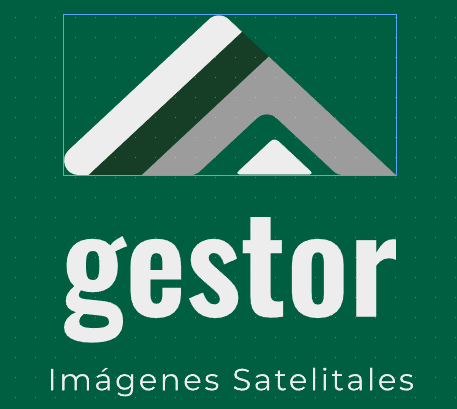 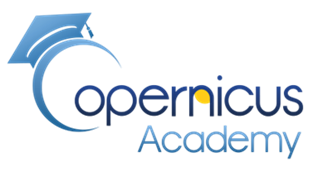 PROYECTO
SATELITES SOCIALES
El sitio:
Estado de la laguna en Febrero 11 de 2021
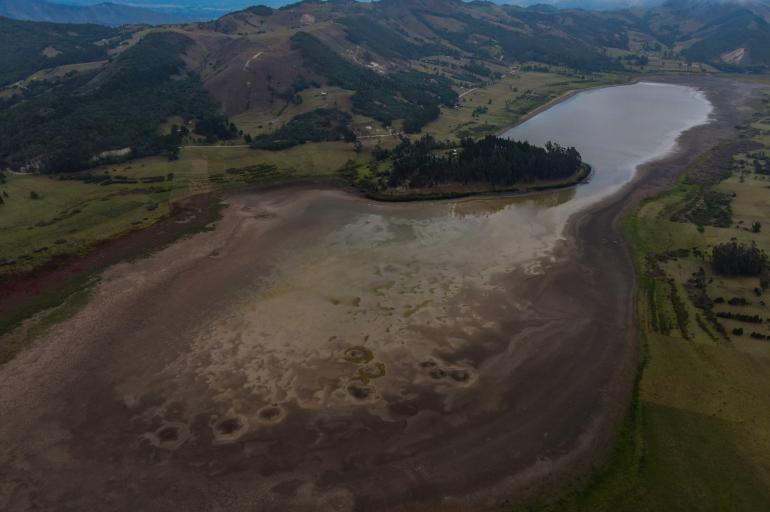 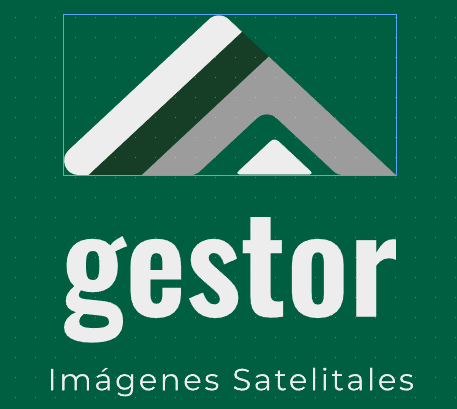 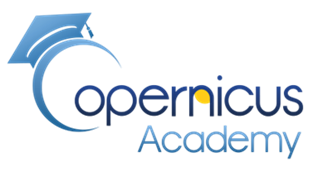 PROYECTO
SATELITES SOCIALES
Selección del territorio utilizando Open Access Hub de Copernicus: Laguna de Suesca
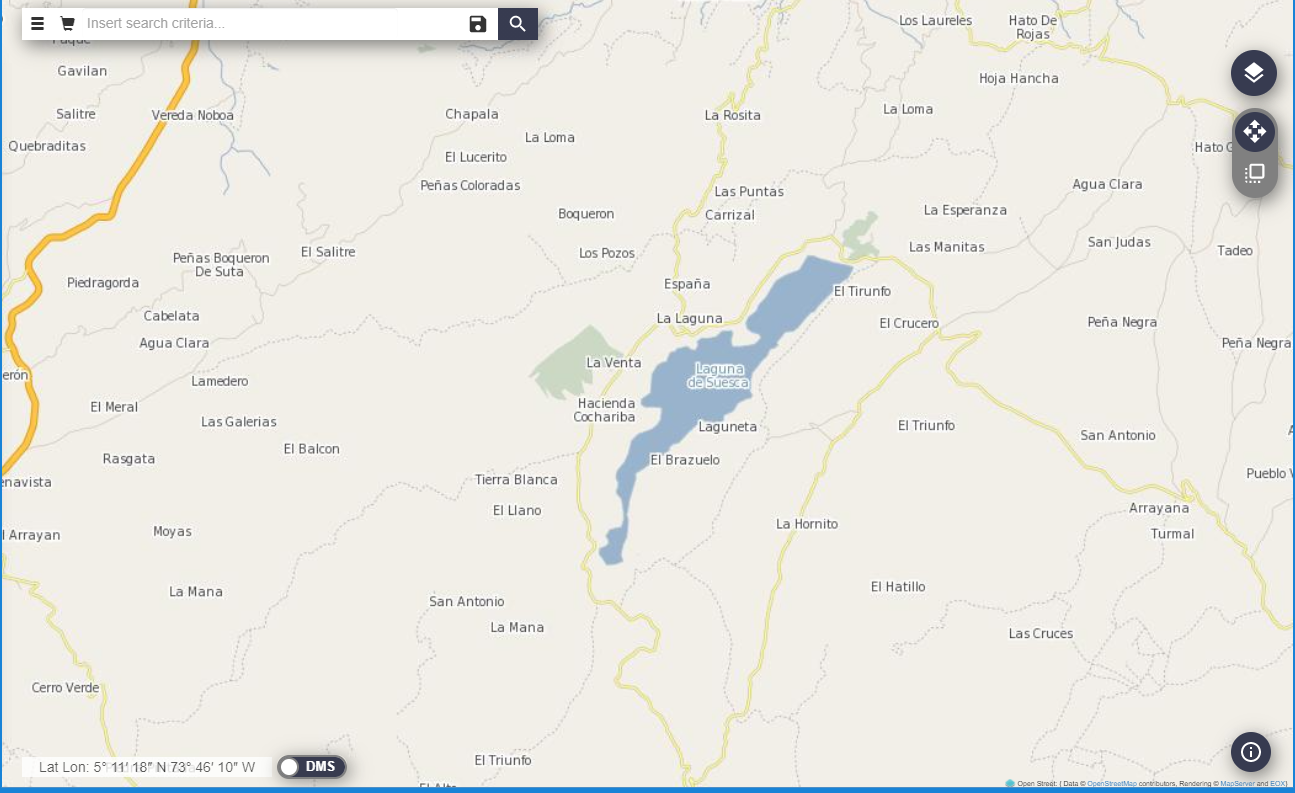 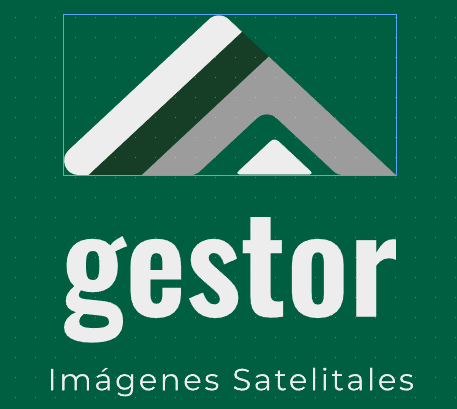 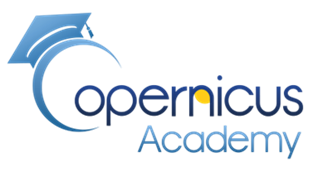 PROYECTO
SATELITES SOCIALES
Satélite: Sentinel-2
Buscar el aislamiento de la zona de agua para evitar distorsiones
 con “ruidos” ambientales o de otras características y comparar las masas de agua en tiempos diferentes
Imágenes para ubicar visualmente el territorio
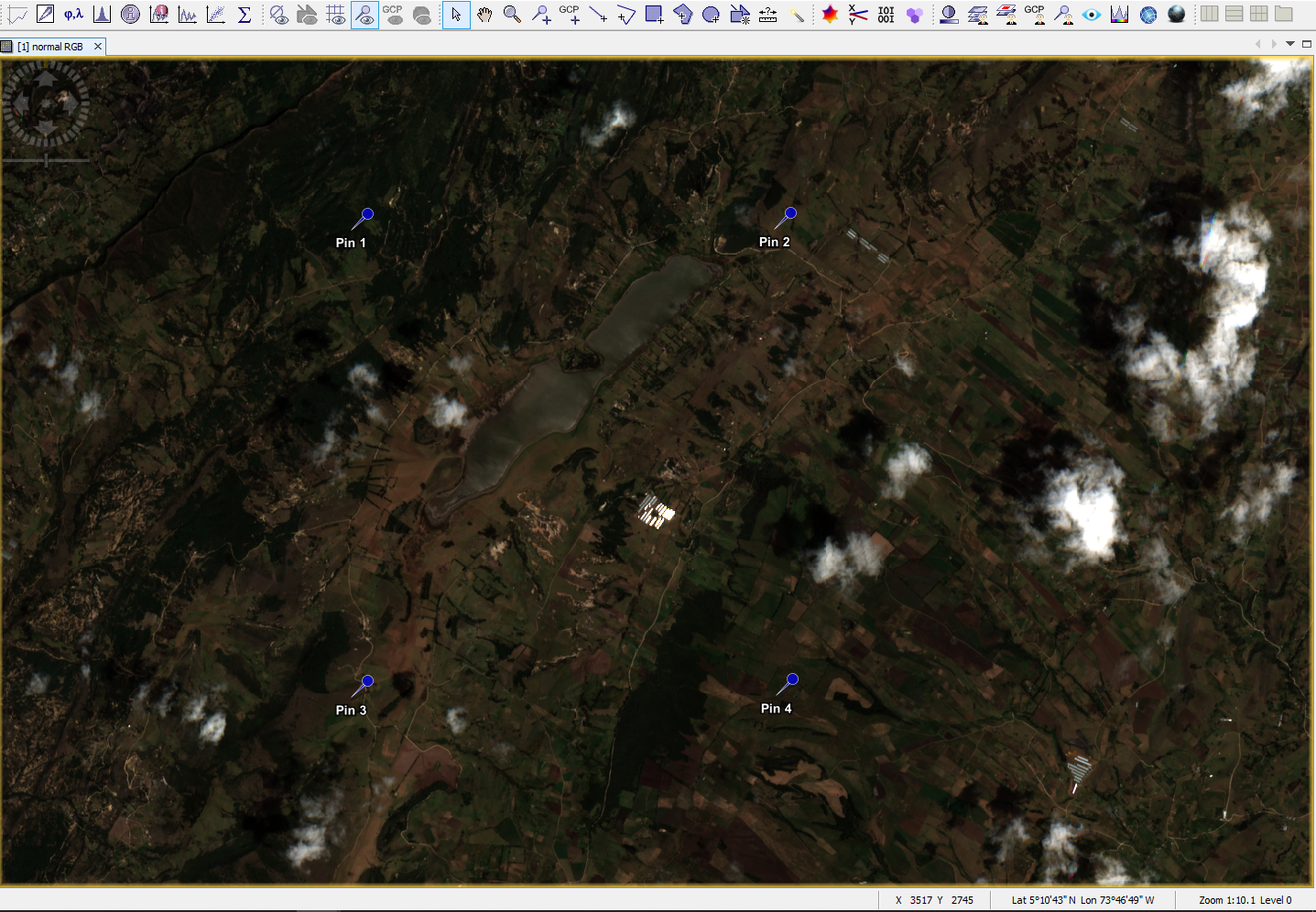 ALGORITMO
Generar mapa
Natural 4,3,2
Análisis de masas de agua
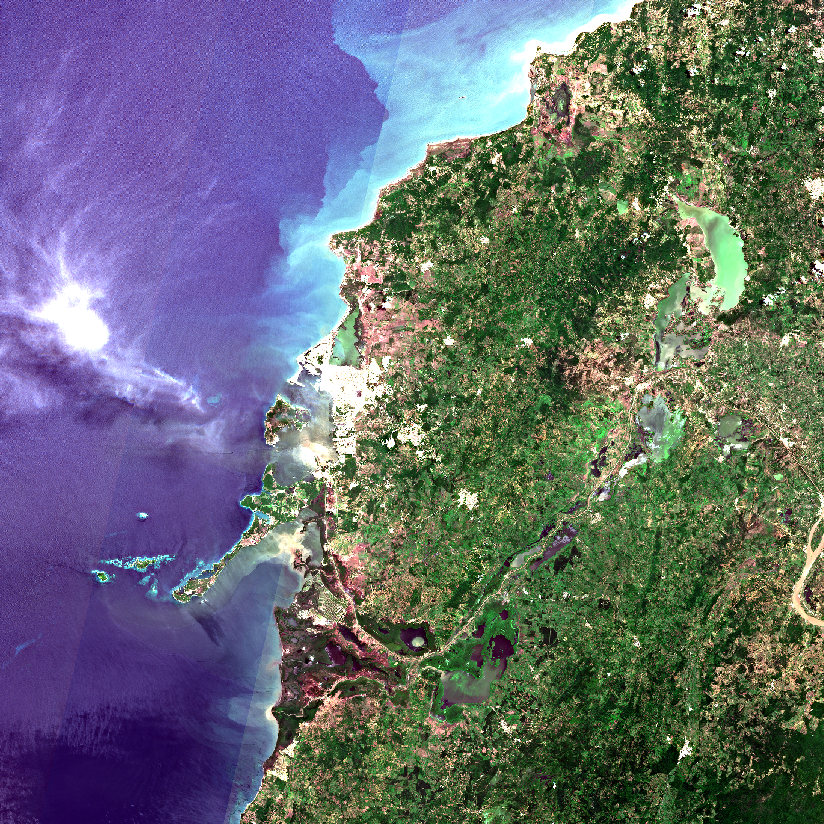 Territorio con la zona de agua delimitada
NDWI
.subset..resampled
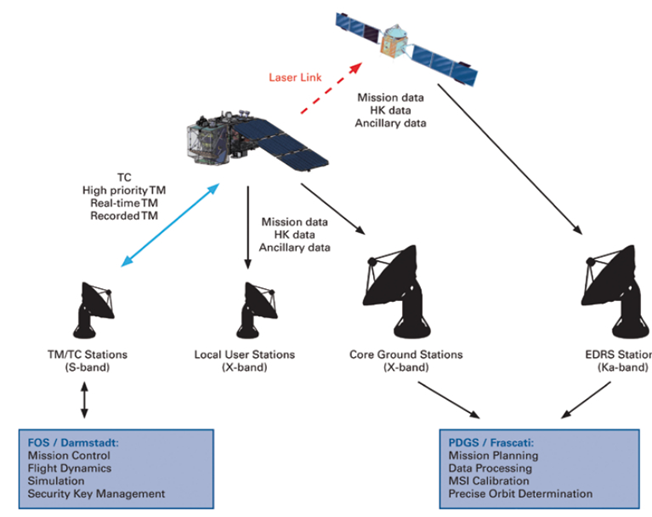 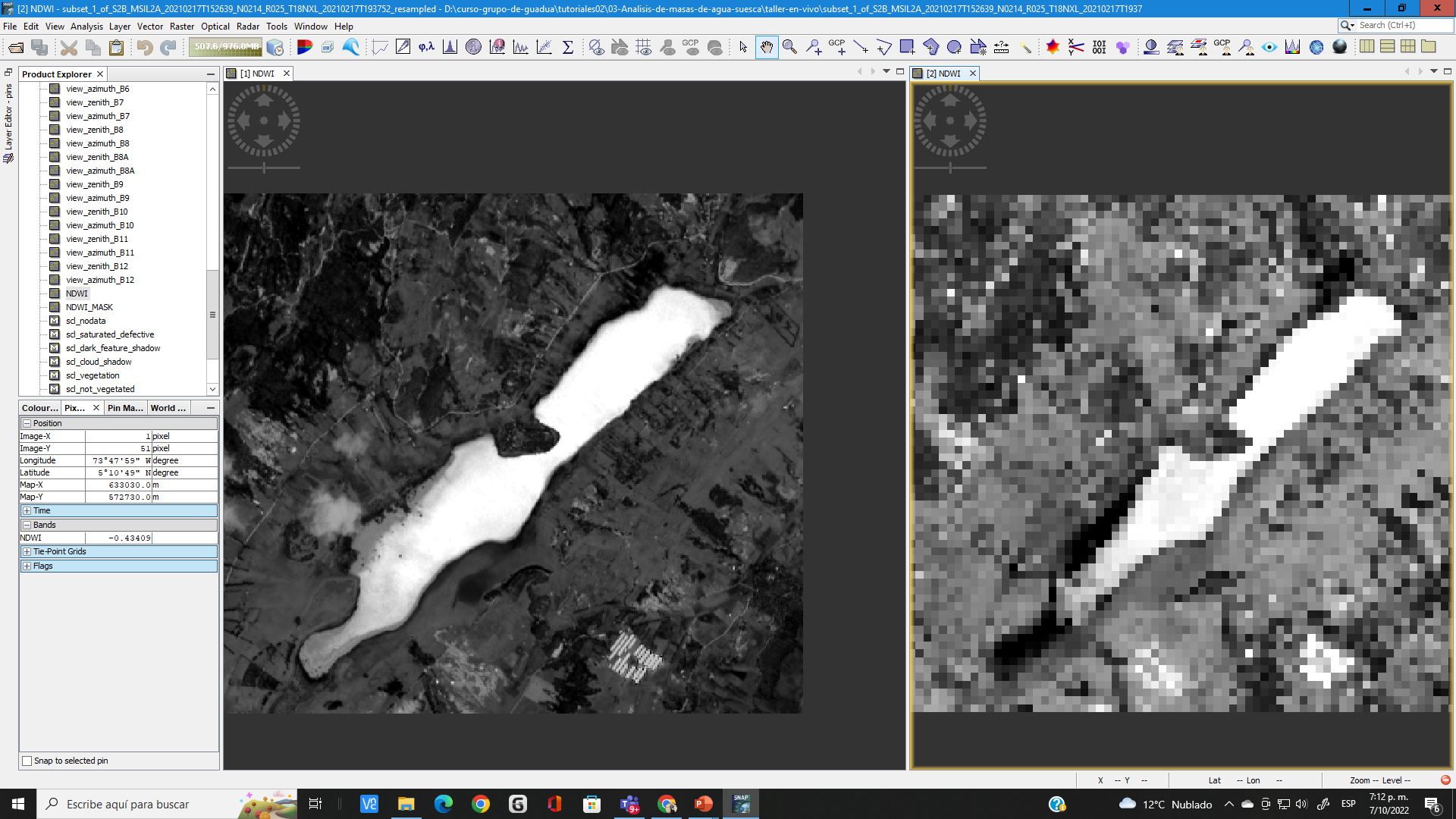 Infrarrojo falso
Bandas
 8, 4, 3
Generar mapa
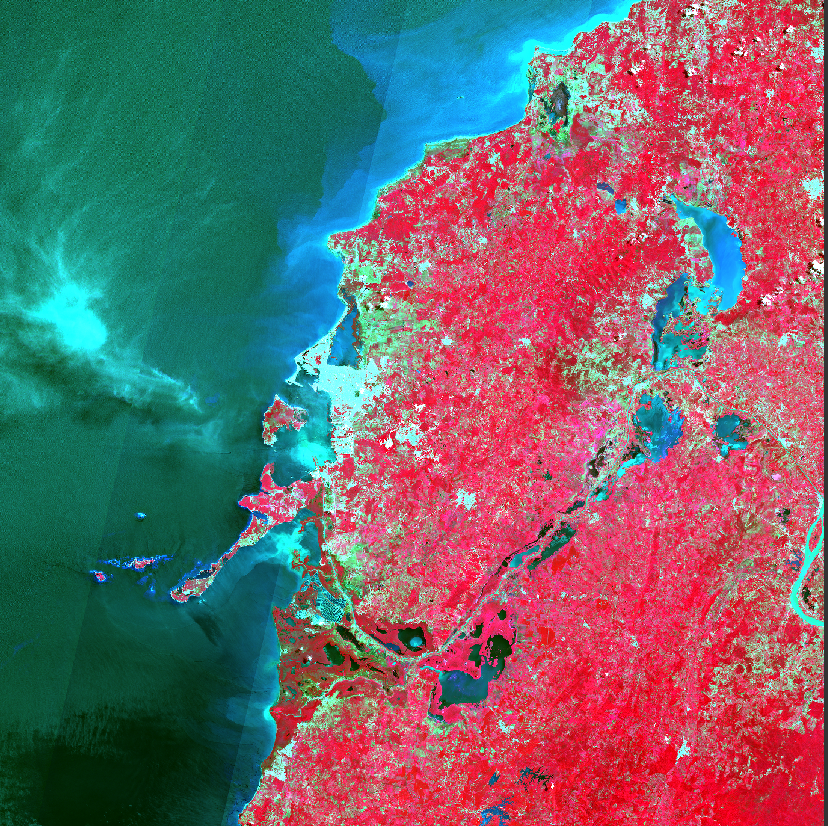 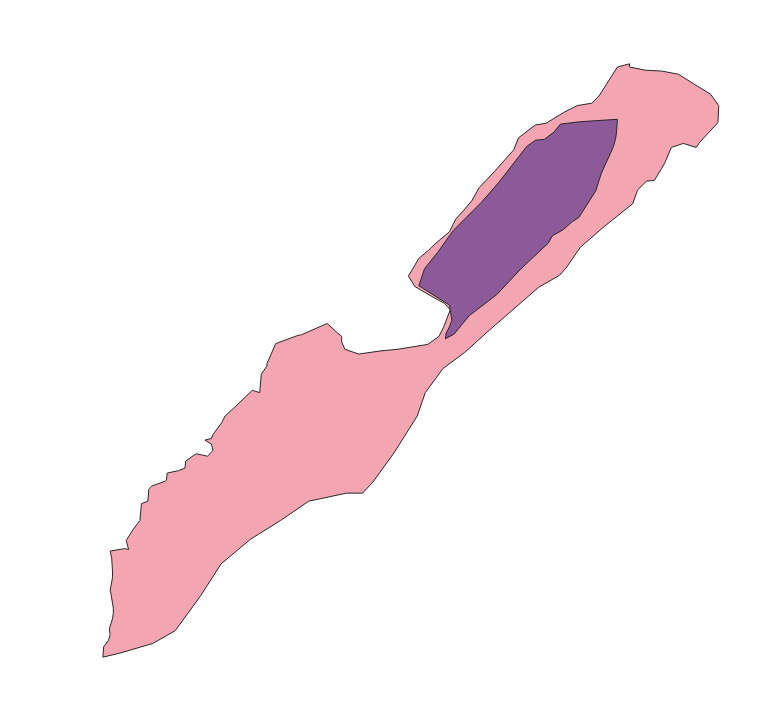 Eliminación final de “ruido”
NDWI =
(B3-B8)/(B3+B8)
Misiones satelitales
Reensamble para unificar resolución de bandas
MSI Land Water 
11, 8 ,4
.resampled
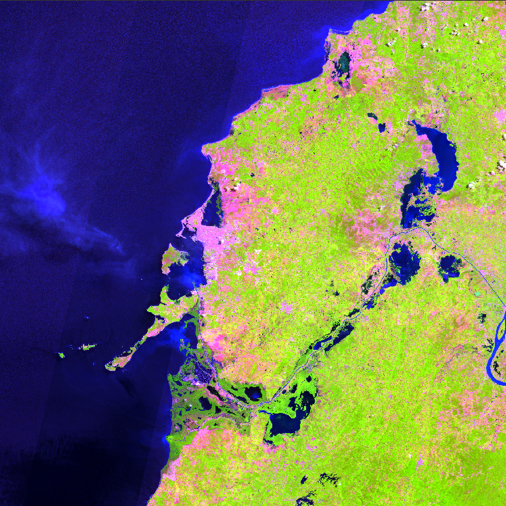 NDWI_ mask:
if NDWI > 0 then 1 else 0
Infrarrojo 
cercano B8
subset..resampled
Reducir
zona
QGIS
NDWI_mask
.subset..resampled
Proceso de 
escogencia 
de zona 
reducida
MSI: Multi Spectral Instrument
NDWI: Índice de agua normalizado
Exportar GeoTIFF
.tif
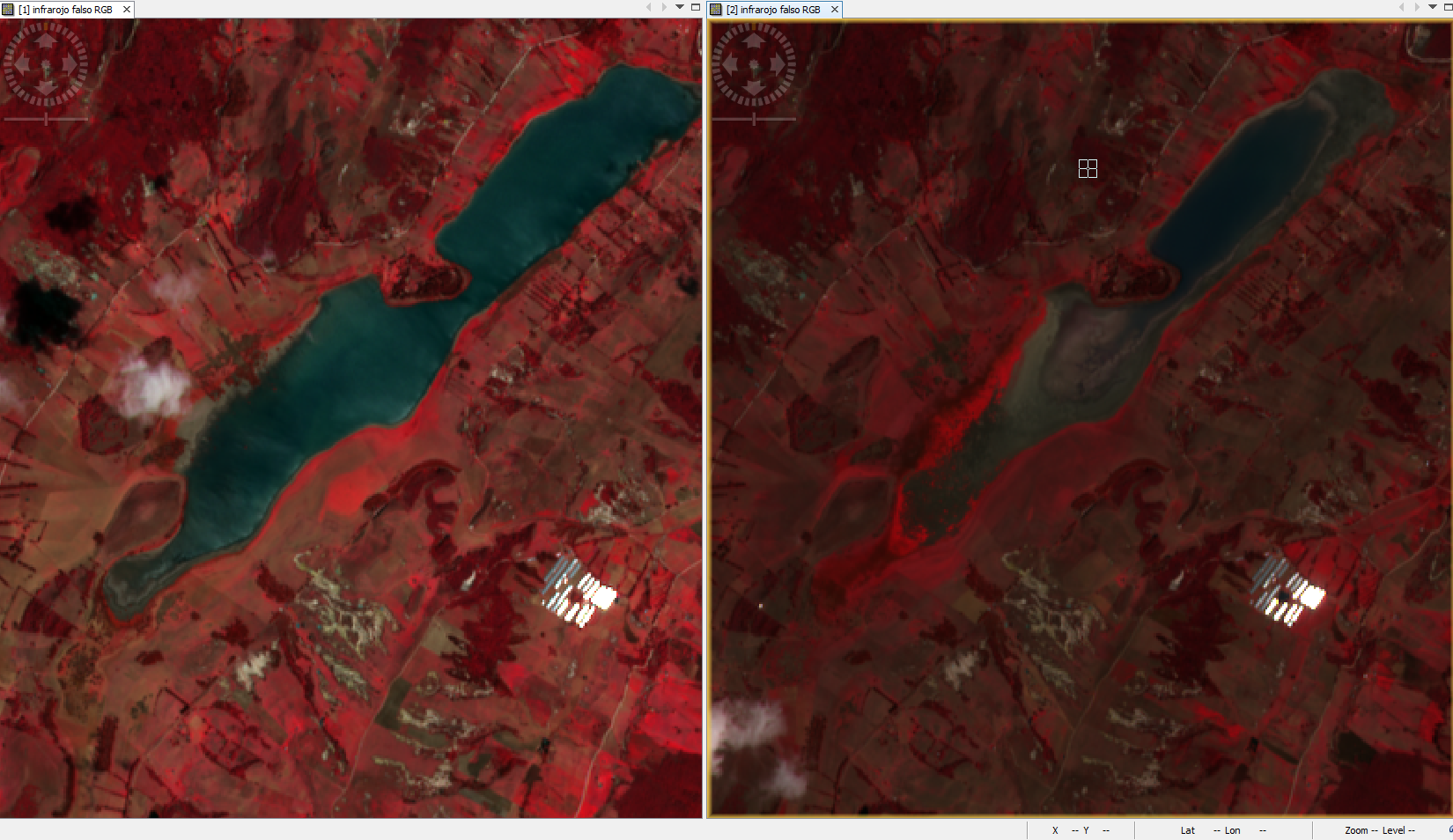 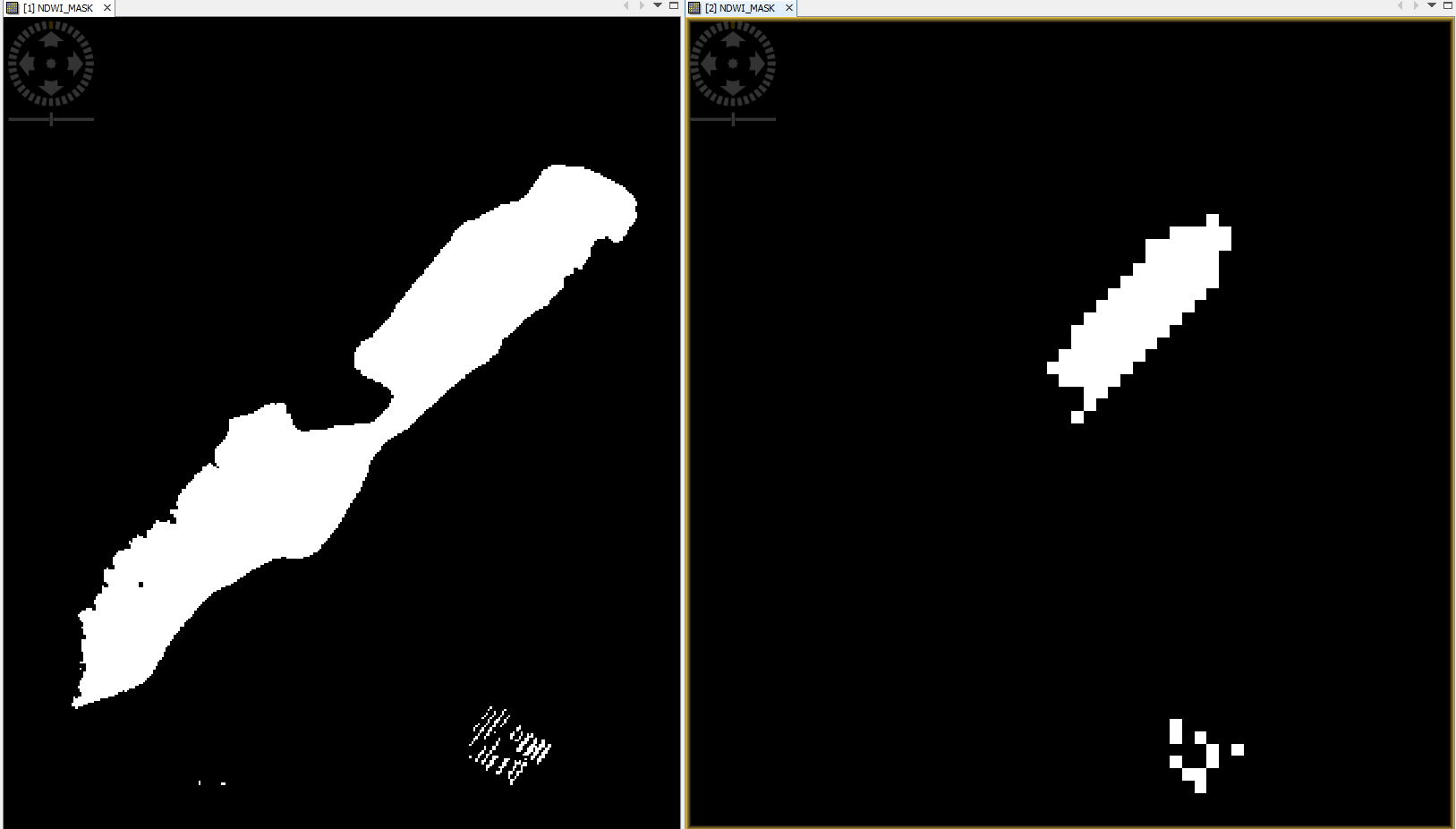 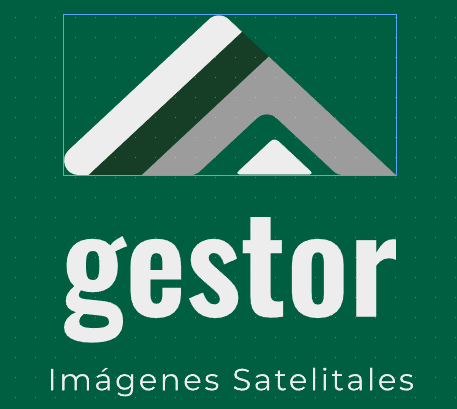 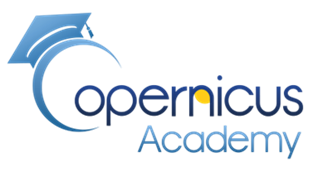 PROYECTO
SATELITES SOCIALES
Zoom imagen natural de la Laguna de  SUESCA
Febrero 13 de 2020
Febrero 17 de 2021
Bandas 4, 3, 2
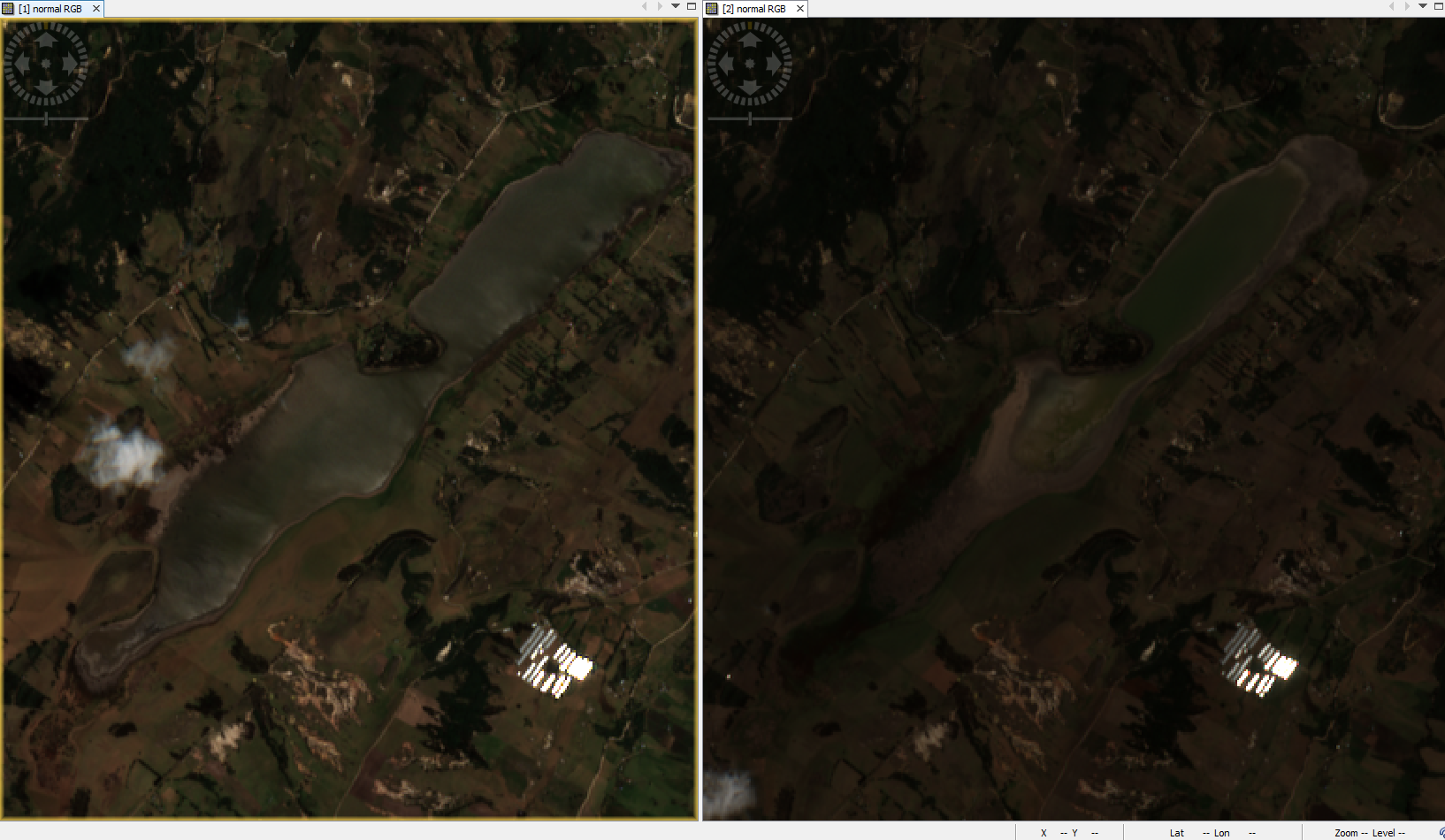 Se alcanzan a ver las imágenes del agua, pero no se puede asegurar cuál es la masa de agua real hasta no aplicar el algoritmo que se va a desarrollar
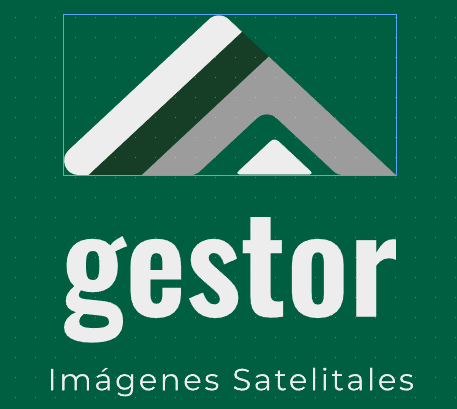 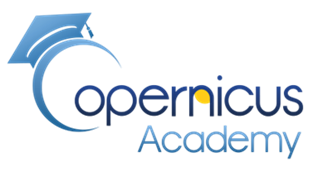 PROYECTO
SATELITES SOCIALES
Zoom imagen infrarroja de la Laguna de  SUESCA
Infrarrojo falso Bandas 8, 4, 3
Febrero 17 de 2021
Febrero 13 de 2020
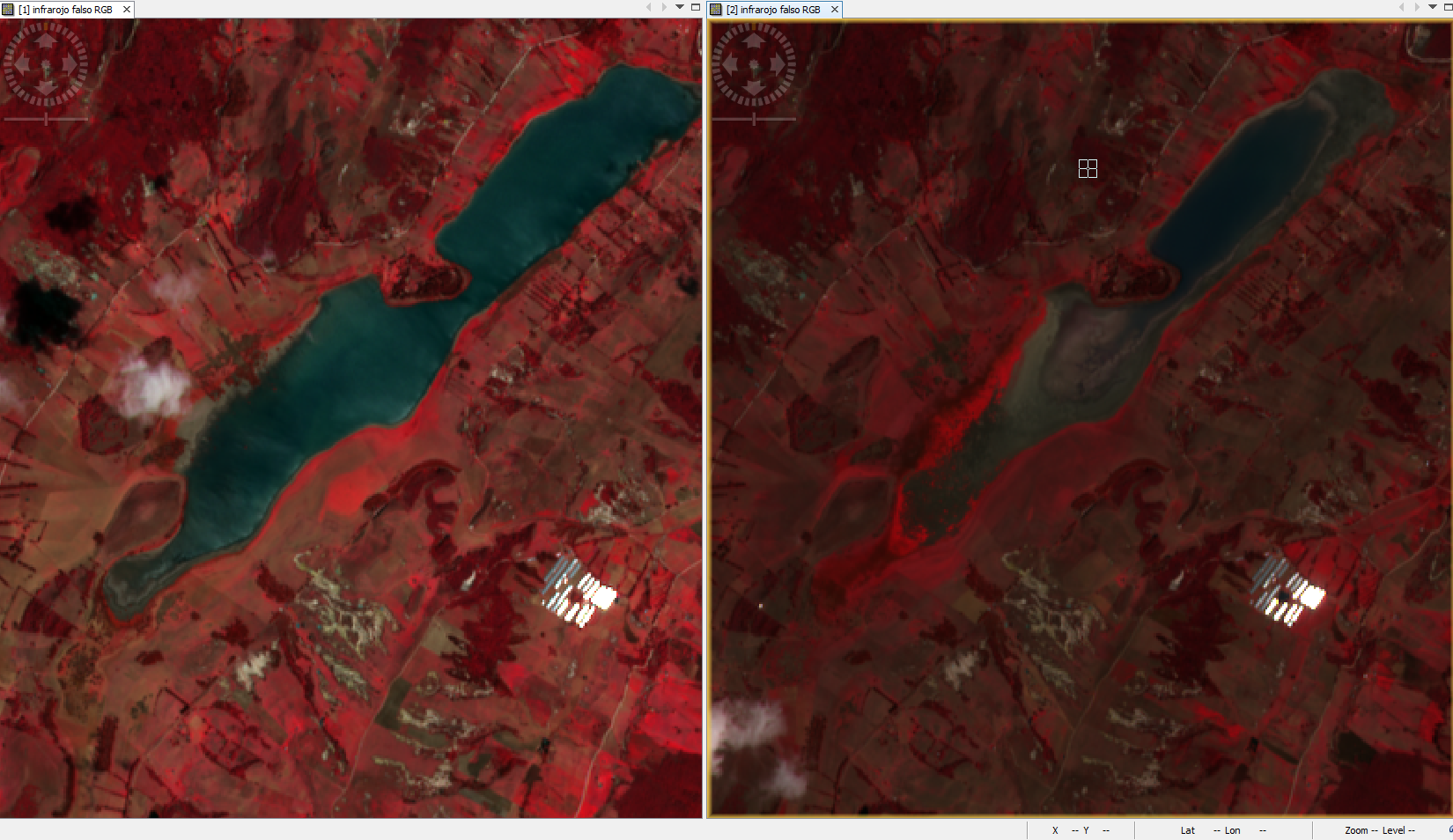 Se hacen más visibles 
las zonas del agua
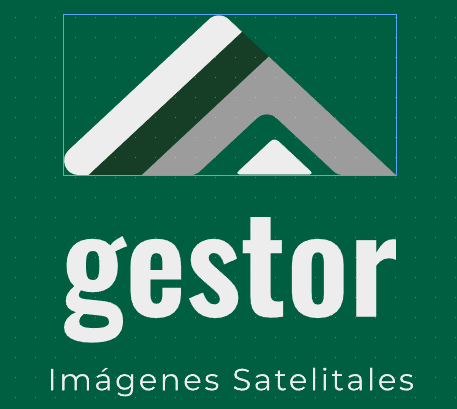 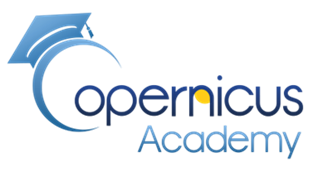 PROYECTO
SATELITES SOCIALES
Imagen de tierra y agua en la región Laguna de  SUESCA
MSI Land Water (Tierra Agua), Bandas 11, 8, 4
Junio 25 de 2020
Febrero 17 de 2021
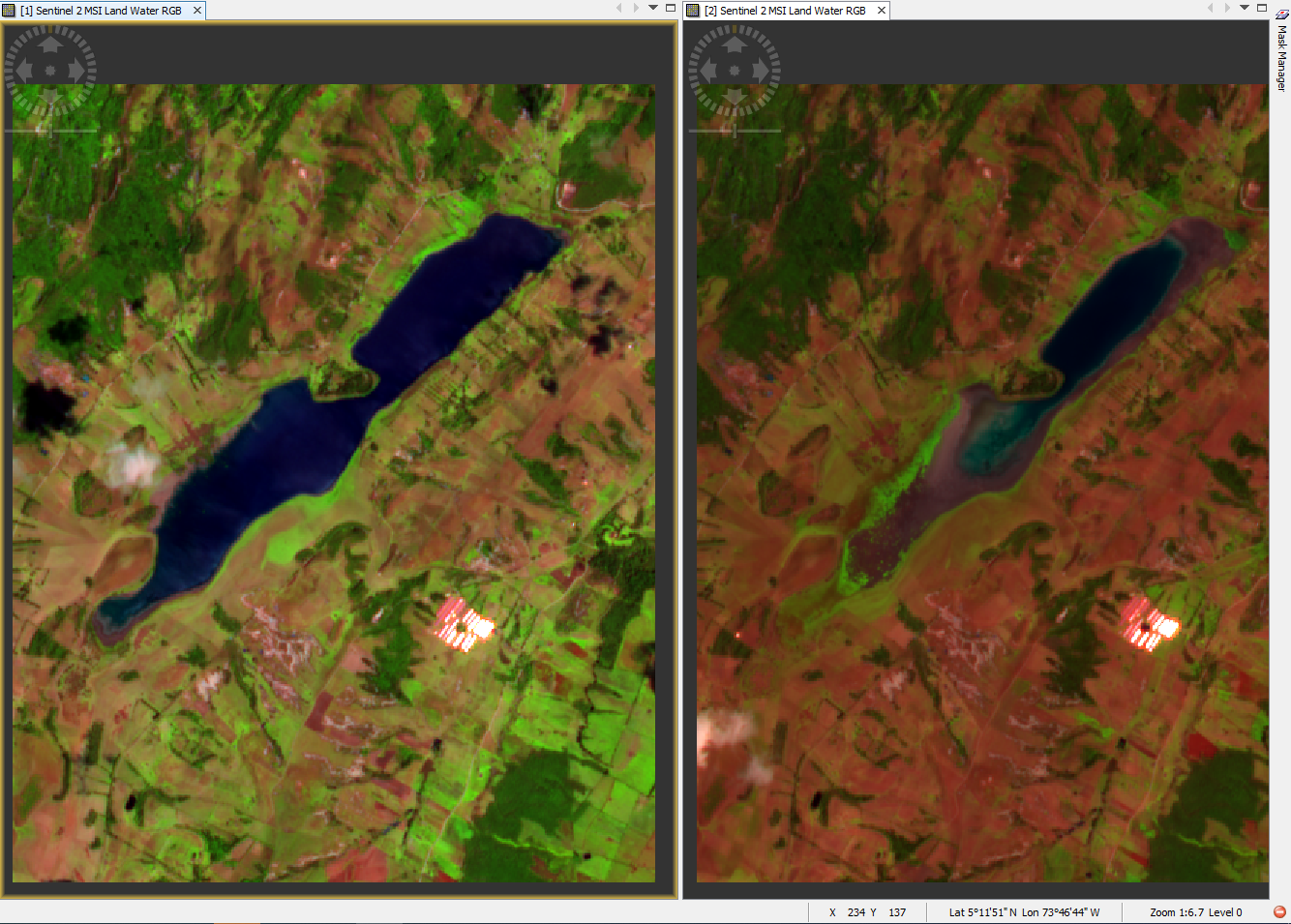 Después de Reensamblar las bandas
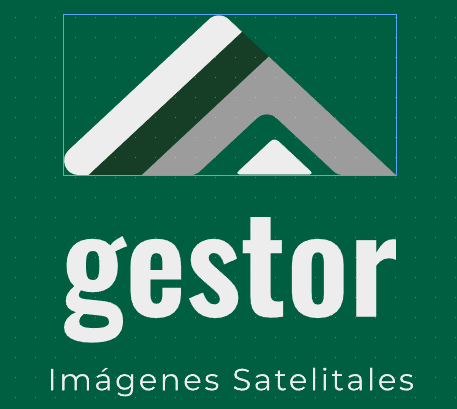 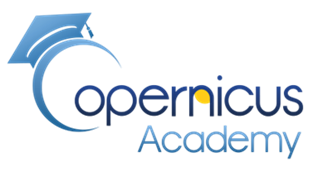 PROYECTO
SATELITES SOCIALES
Se va a aplicar el Índice Diferencial de Agua Normalizado: NDWI
Para mejorar la información de presencia de agua
Formula: 
(B3 – B8) / (B3 + B8)
B3: Verde; B8 Infrarrojo cercano
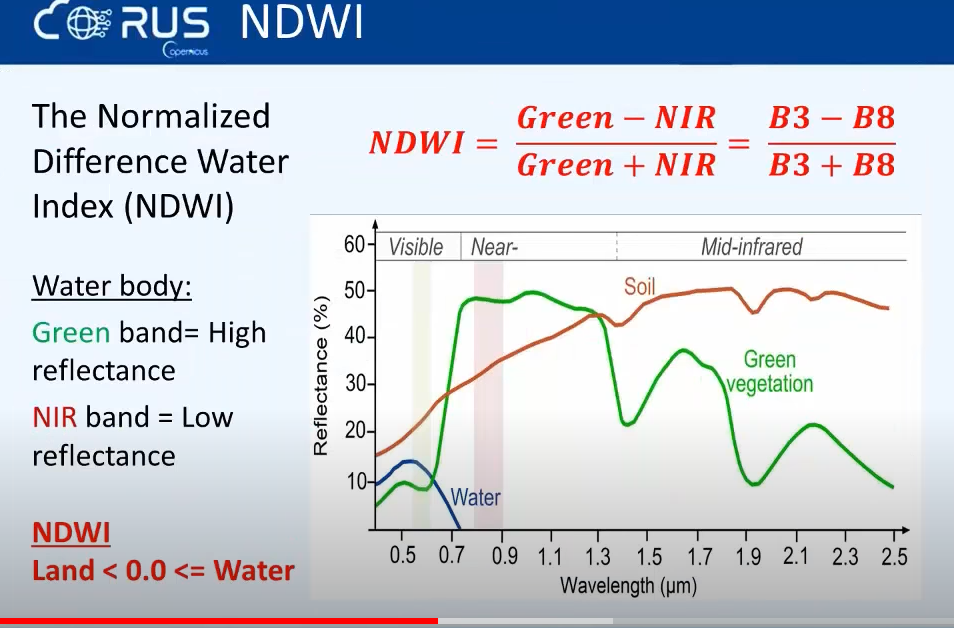 NDWI se utiliza para el análisis de masas de agua. Utiliza bandas verdes y casi infrarrojas de imágenes de teledetección. Puede mejorar la información sobre el agua de manera eficiente en la mayoría de los casos. Es sensible a la acumulación de tierra y resulta en la sobreestimación de los cuerpos de agua.
https://acolita.com/lista-de-indices-espectrales-en-sentinel-2-y-landsat/  https://eos.com/ndwi/es/
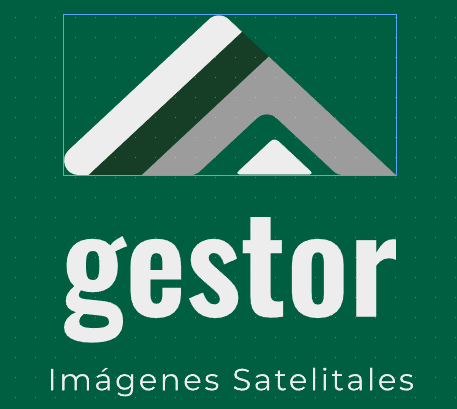 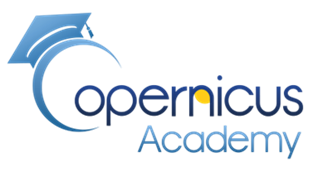 Imagen después de aplicar NDWI (B3-B8)/(B3 + B8)
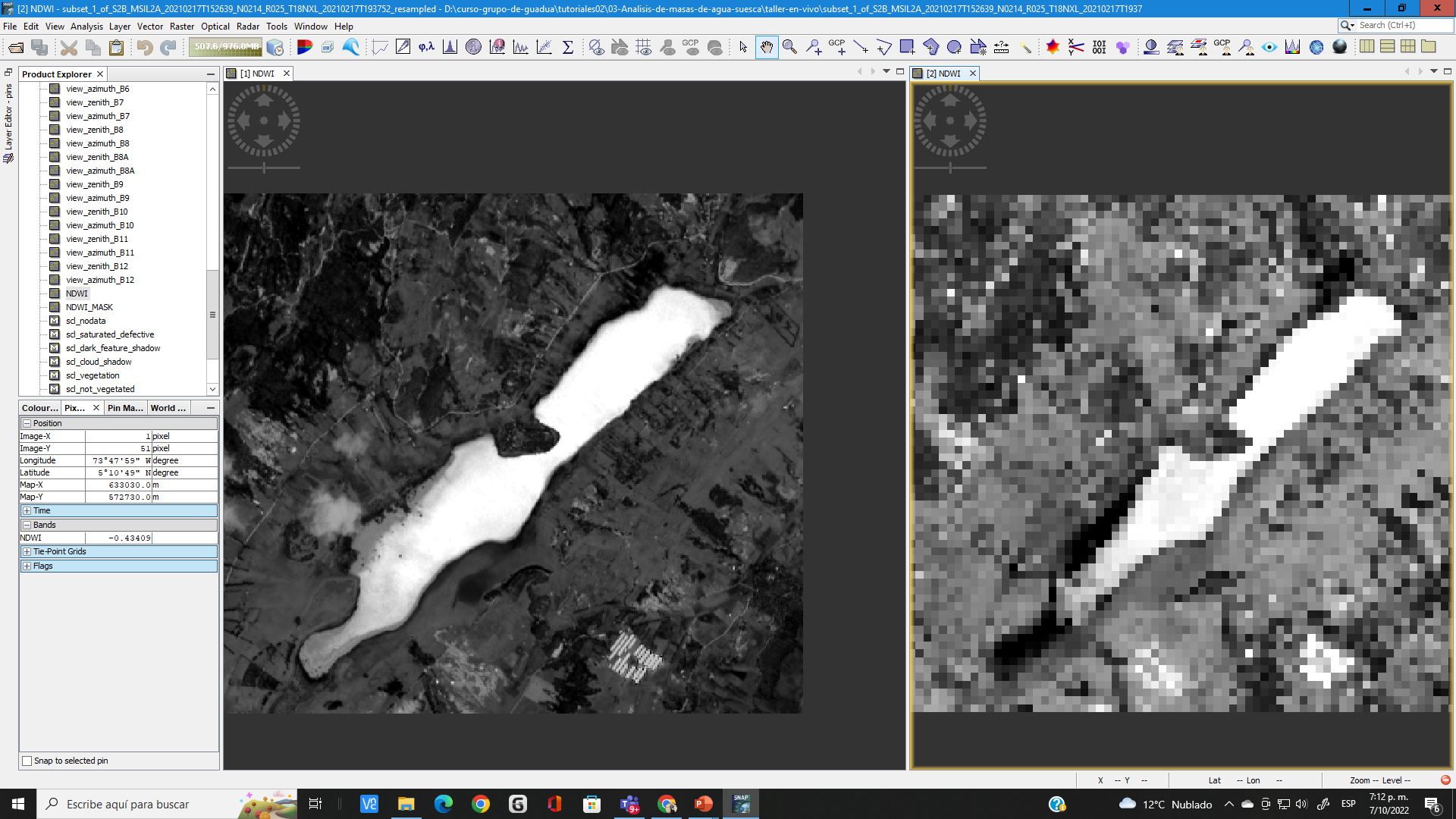 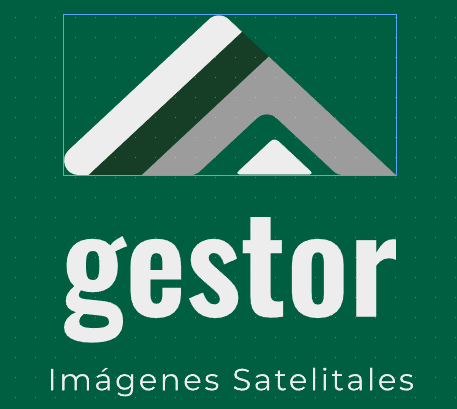 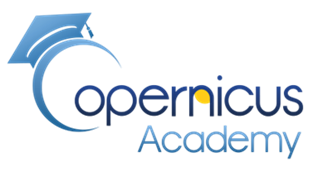 PROYECTO
SATELITES SOCIALES
Se va a evidenciar solo lo que es agua
If NDW > 0 then 1 else 0
Si NDWI tiene in valor mayor de cero es poque es agua, sino, elimine esa información
https://acolita.com/lista-de-indices-espectrales-en-sentinel-2-y-landsat/  https://eos.com/ndwi/es/
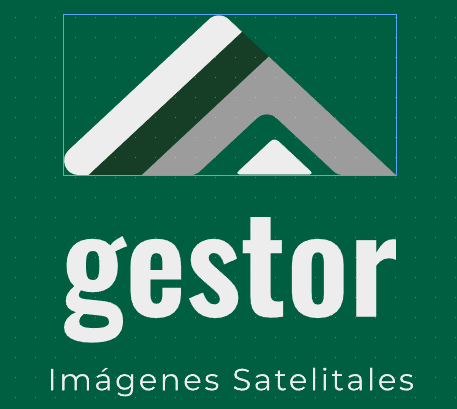 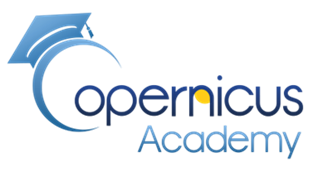 PROYECTO
SATELITES SOCIALES
Resultado final detectando lo que verdaderamente es agua
Febrero 13 de 2020
Febrero 17 de 2021
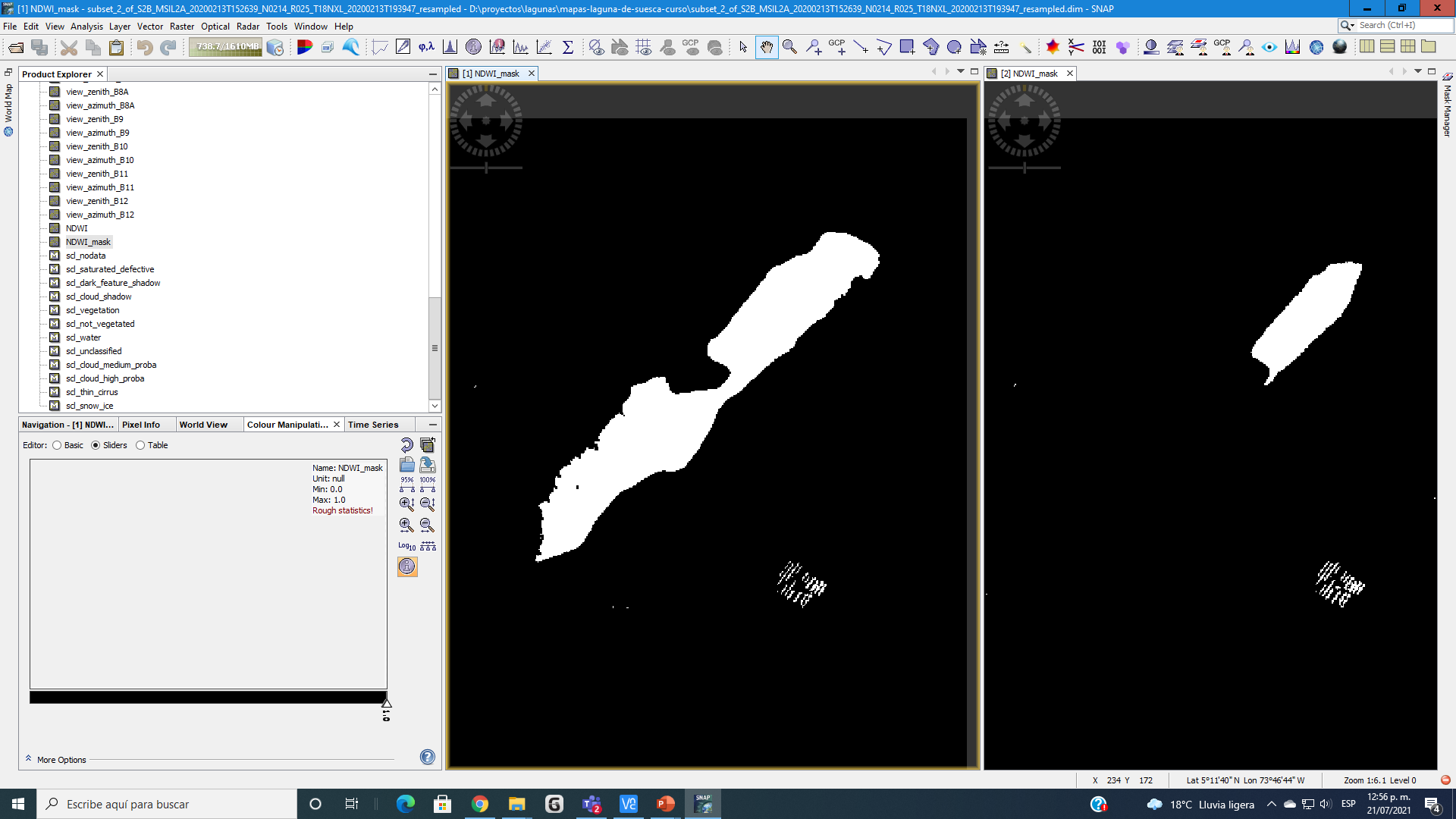 If NDW > 0 then 1 else 0
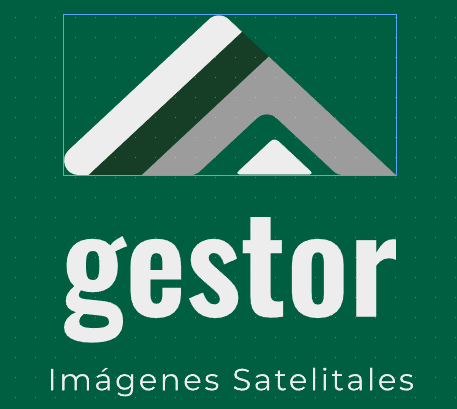 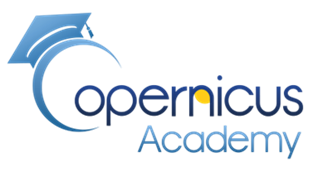 PROYECTO
SATELITES SOCIALES
Medidas de área y perimetrales
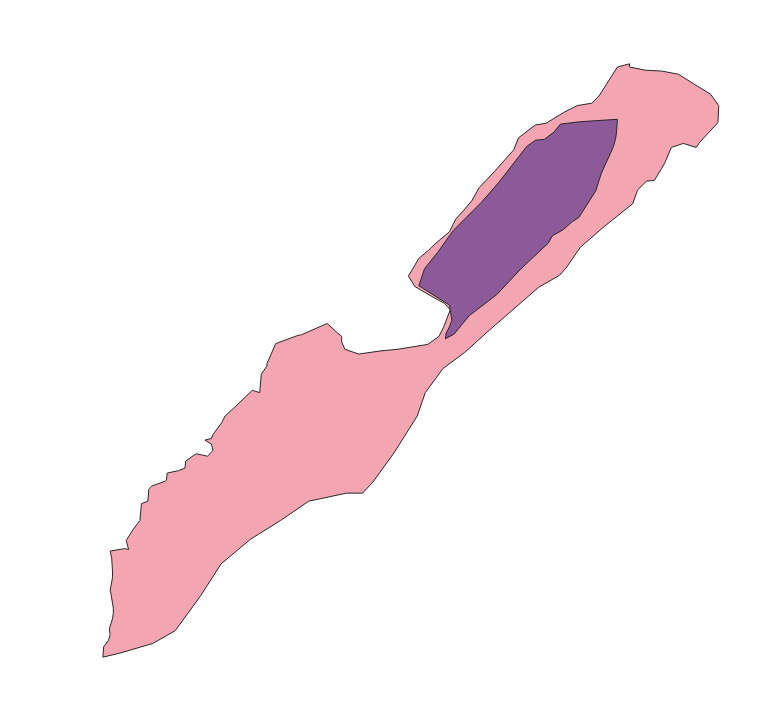 Febrero 13 2020
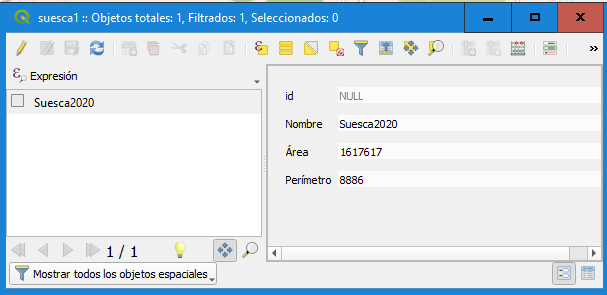 Febrero 17 de 2021
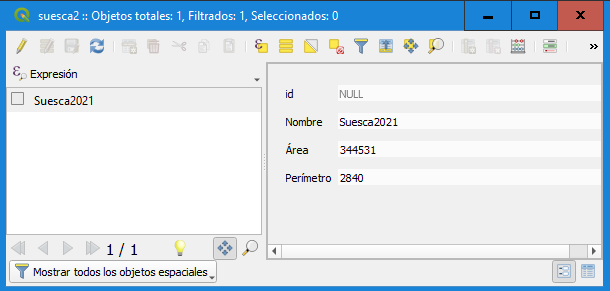 Área: 1.617.617 mts cuadrados
Perímetro: 8.886 mts
Área: 344.531 mts cuadrados
Perímetro: 2.840 mts
El área es el 21%  de lo que era,  El  perímetro es 32% de lo que era
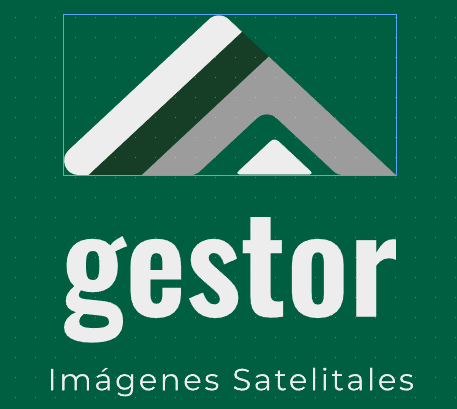 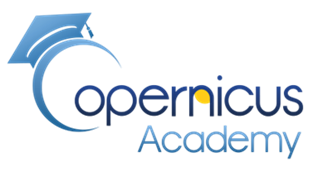 PROYECTO
SATELITES SOCIALES
La región de la Laguna de  SUESCA
OSM Open Street Map
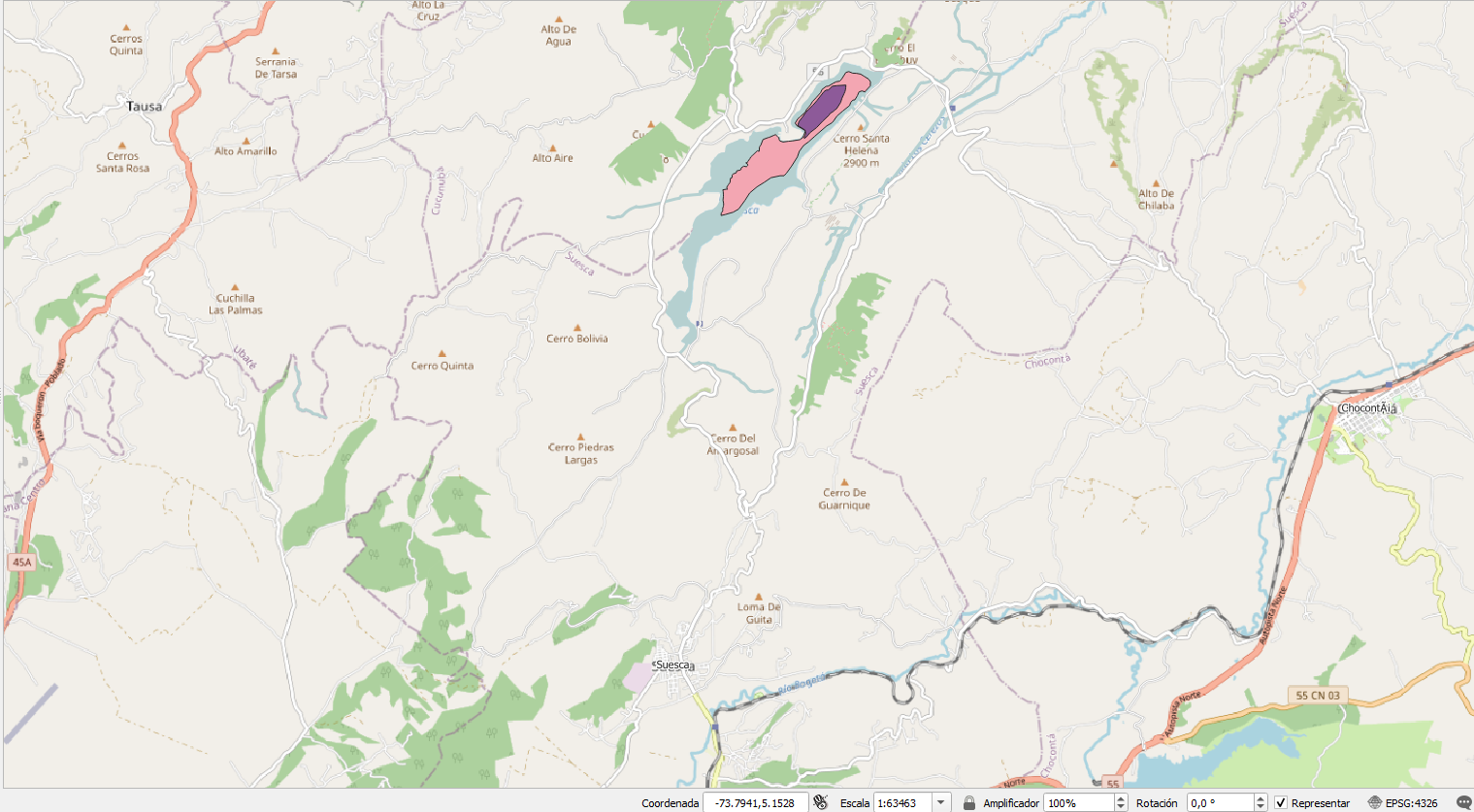 Suesca
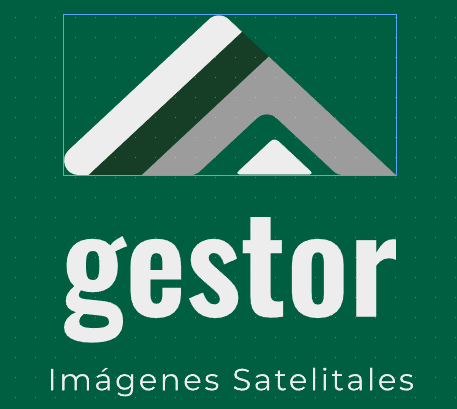 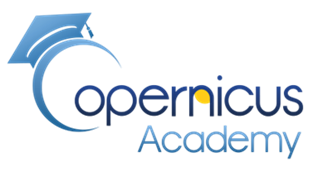 FIN